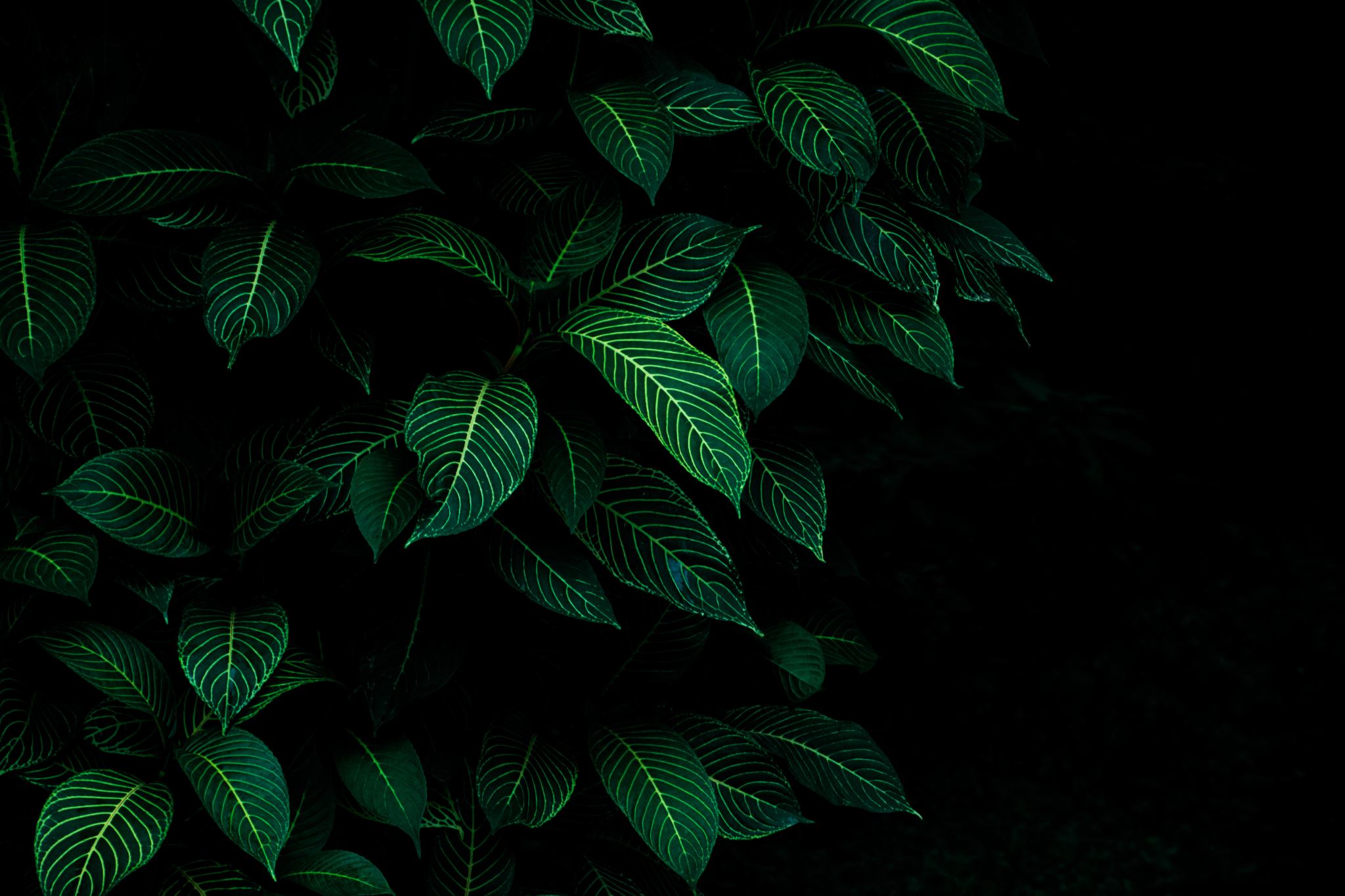 Leadership and Development in Africa
11/19/2020
Main points from videos
What has changed in your thinking of African Leadership
The State of Africa (not the country)
Type of leadership in Africa (Hippo and Cheetah)
Rationales for autocratic rule)
Aid dependency
Aid – leadership– development
Impact of Aid
Solutions?
2016
Population shifts and fertility rates
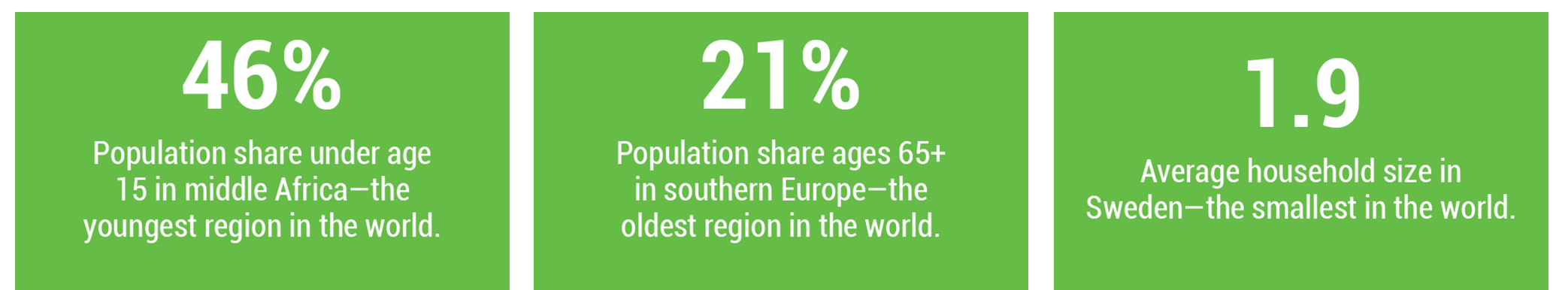 Population ages 0-14 as a share of total population - Map
https://knoema.com/atlas/maps/Population-aged-0-14-years
Hunger Maps2017 and 2018
May 8, 2018
Sub-Saharan African nations are at growing risk of debt distress because of heavy borrowing and gaping deficits, Foreign currency debt increased by 40 percent from 2010-13 to 2017 and now accounts for about 60 percent of the region’s total public debt on average, IMF data showed. Average interest payments, meanwhile, increased from 4 percent of expenditures in 2013 to 12 percent in 2017

Six countries - Chad, Eritrea, Mozambique, Congo Republic, South Sudan and Zimbabwe - were judged to be in debt distress at the end of last year. And the IMF’s ratings for Zambia and Ethiopia were changed from moderate to “high risk of debt distress.”

The IMF conceded that Africa’s enormous needs will continue to demand heavy investments to build infrastructure and social development. But to do so while avoiding the risk of a debt trap the continent, which currently has the lowest revenue-to-GDP ratio in the world, will need to become more self-reliant.

“With debt vulnerabilities rising in the region, sub-Saharan African countries will need to further rely on sustainable sources of financing, making domestic revenue mobilisation one of the most urgent policy challenges for the region,” it said.